River City High School
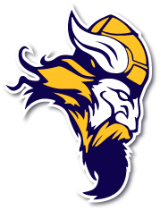 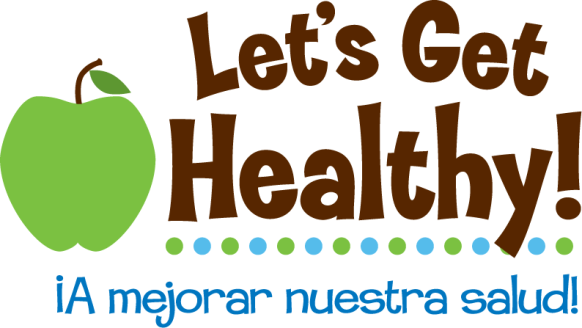 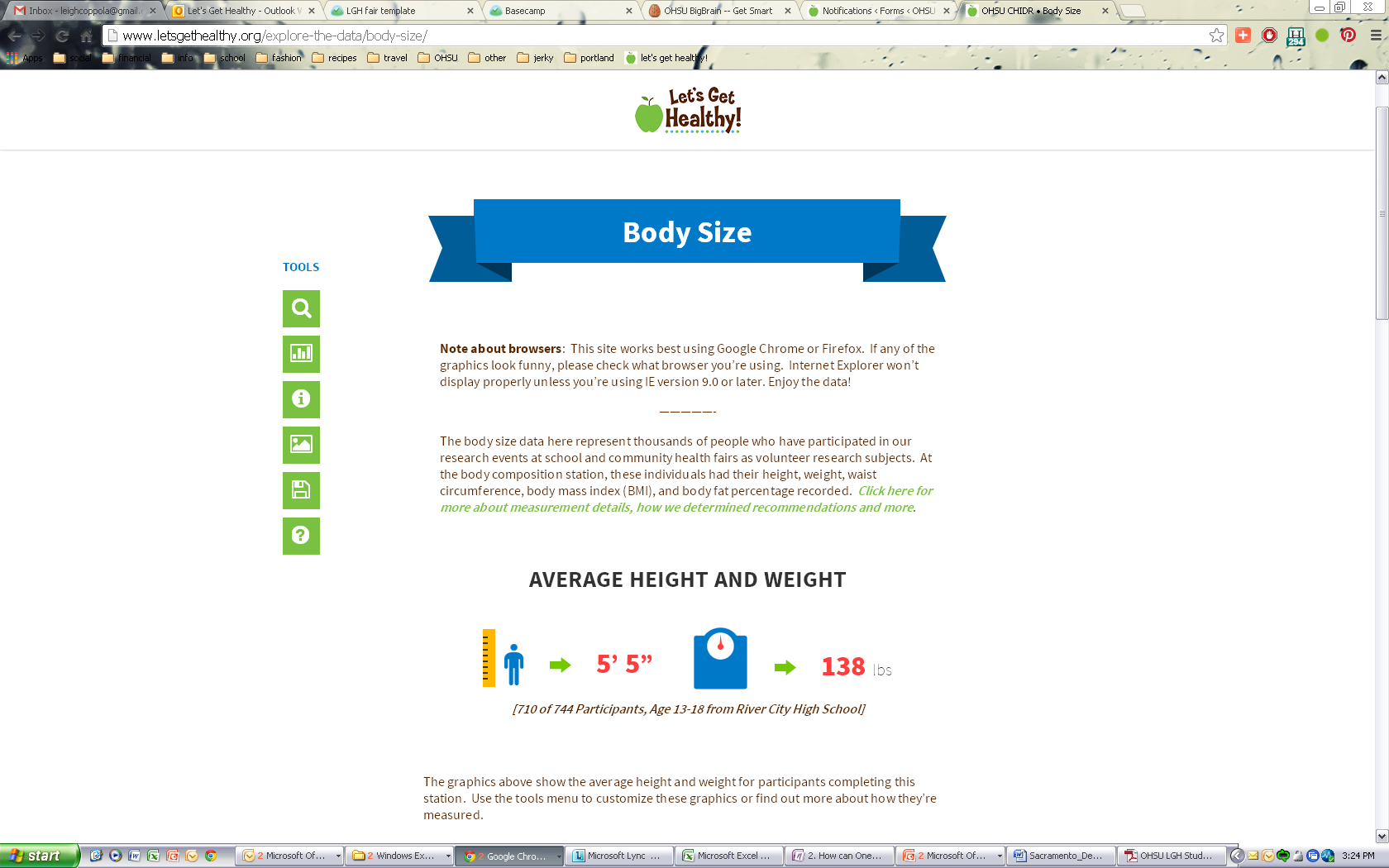 Let’s Get Healthy! visited River City High School on September 18th-20th, 2013 and
collected research data from 1,550 River City High School students.  
710 students completed the body composition station and their results are shown below.
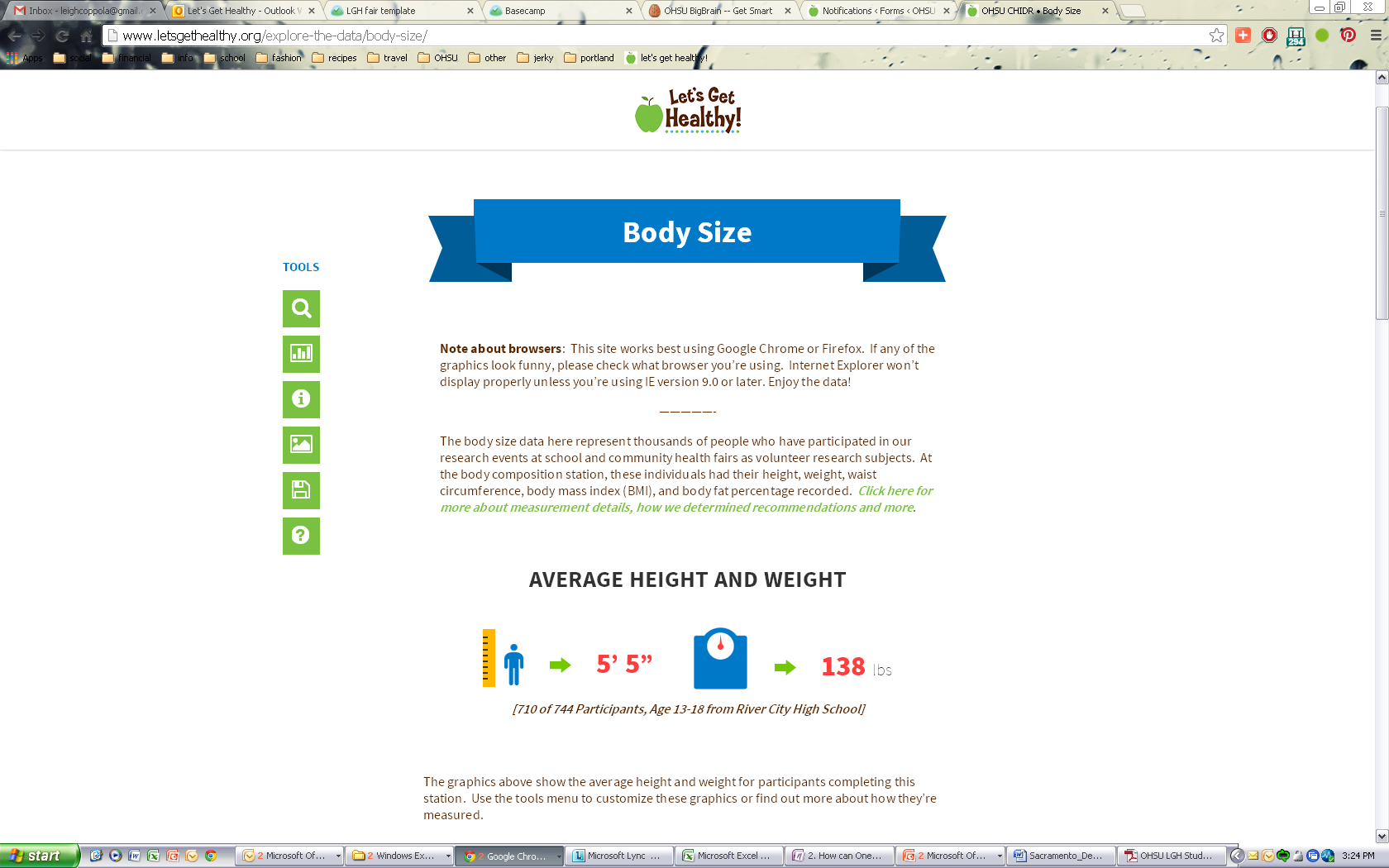 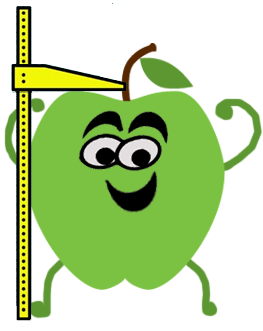 Over one-fourth of students (29%) said they think about their body size every day.
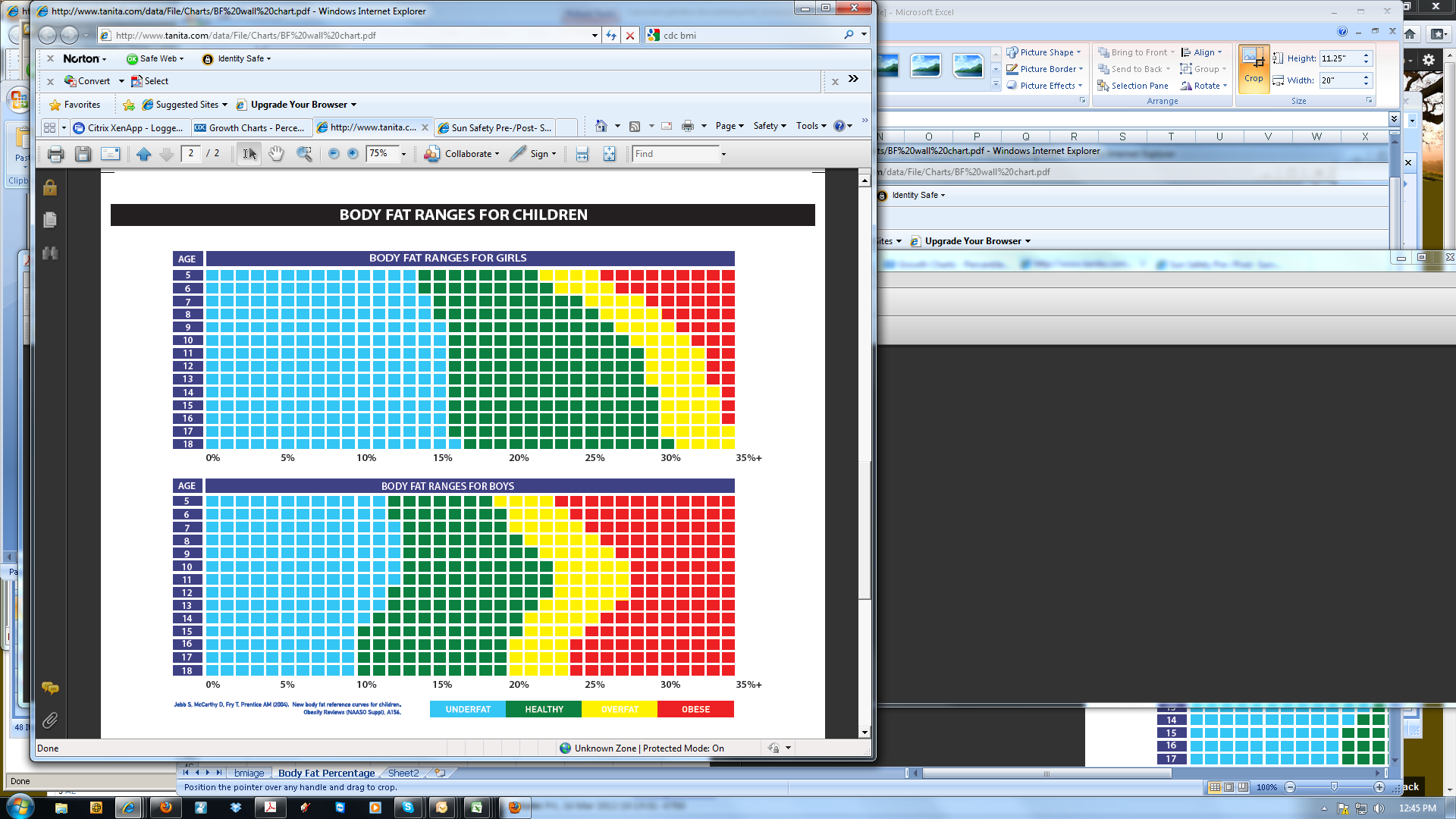 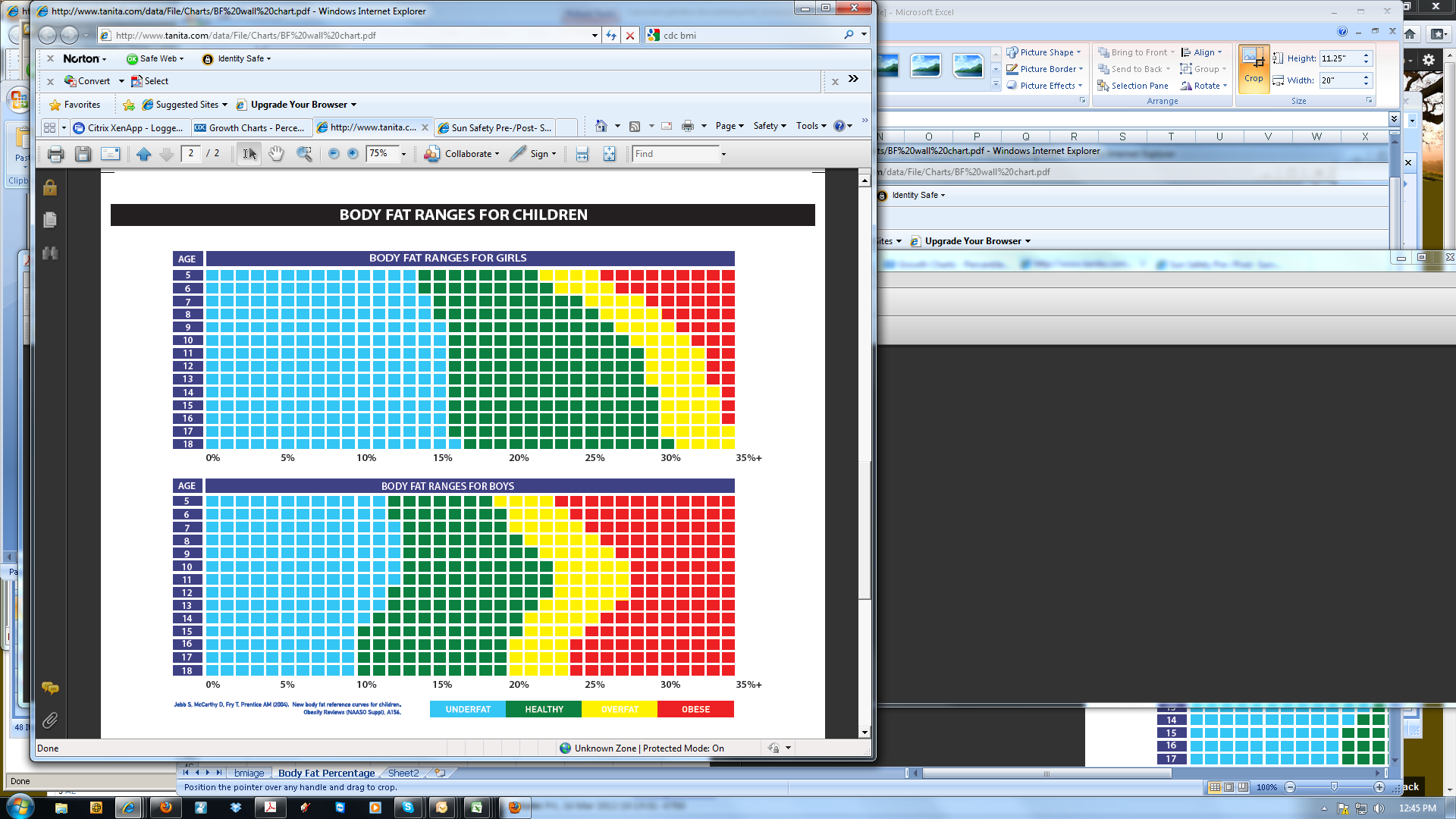 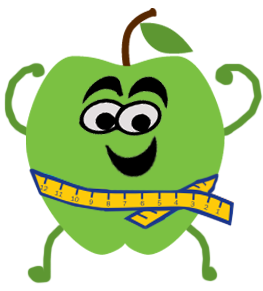 Did you know?  The recommendations for your BMI, height, and weight change EVERY month until you’re 20!
Average Body Fat Percentage at River City HS for Girls: 27.1%
Pink dots show the average for girls at your school based on age
Average Body Fat Percentage at River City HS for Boys: 16.2%
Blue dots show the average for boys at your school based on age
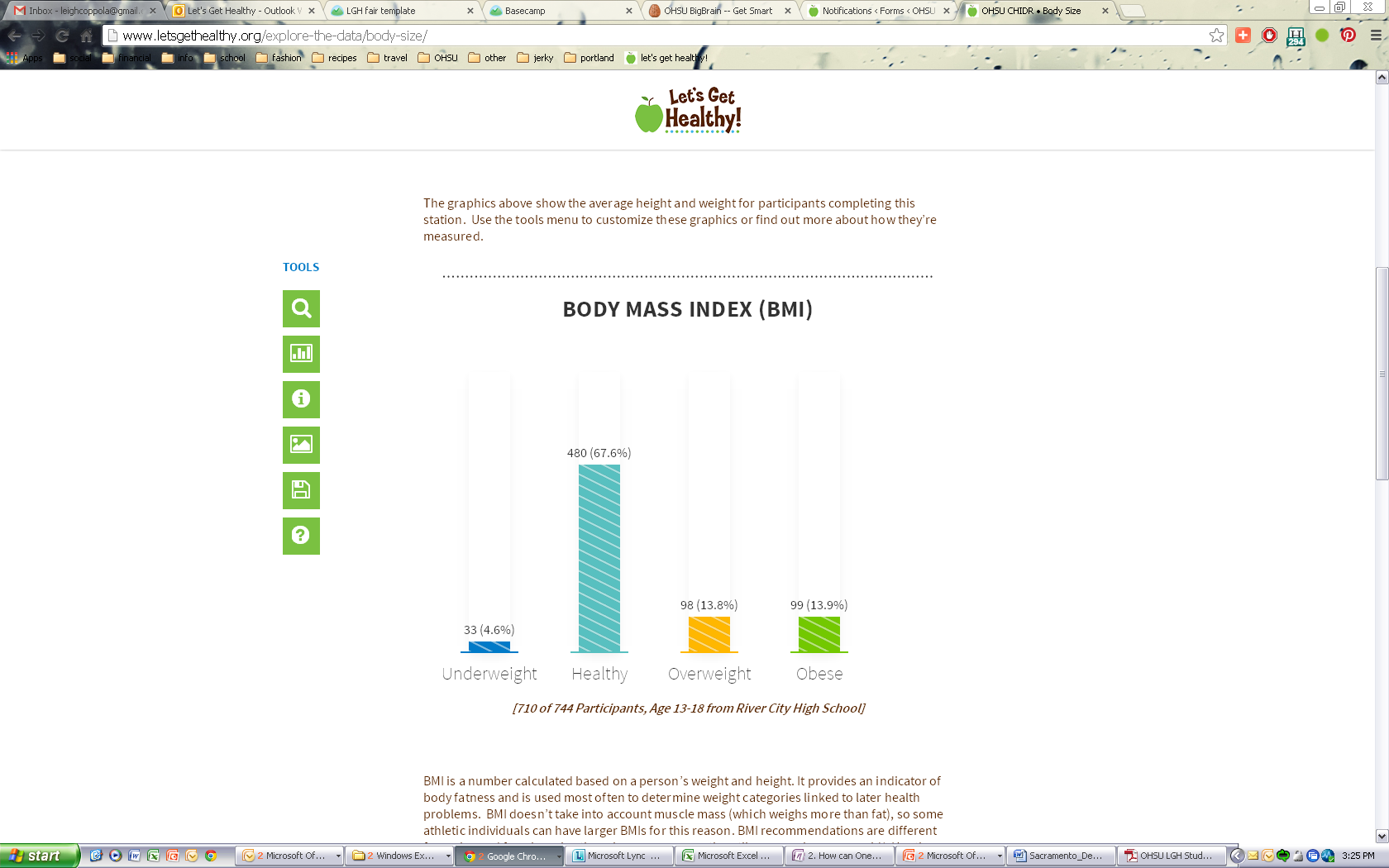 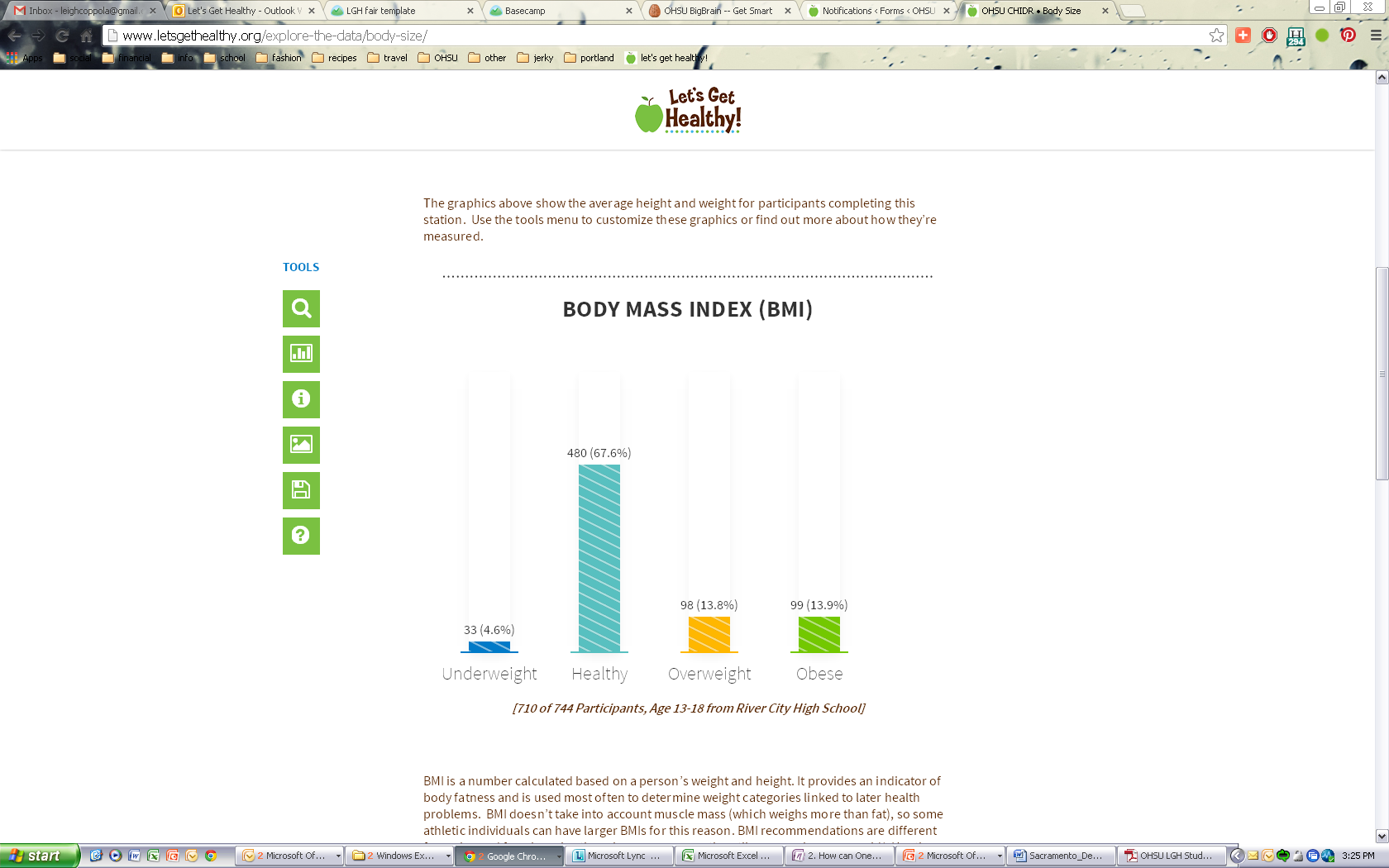 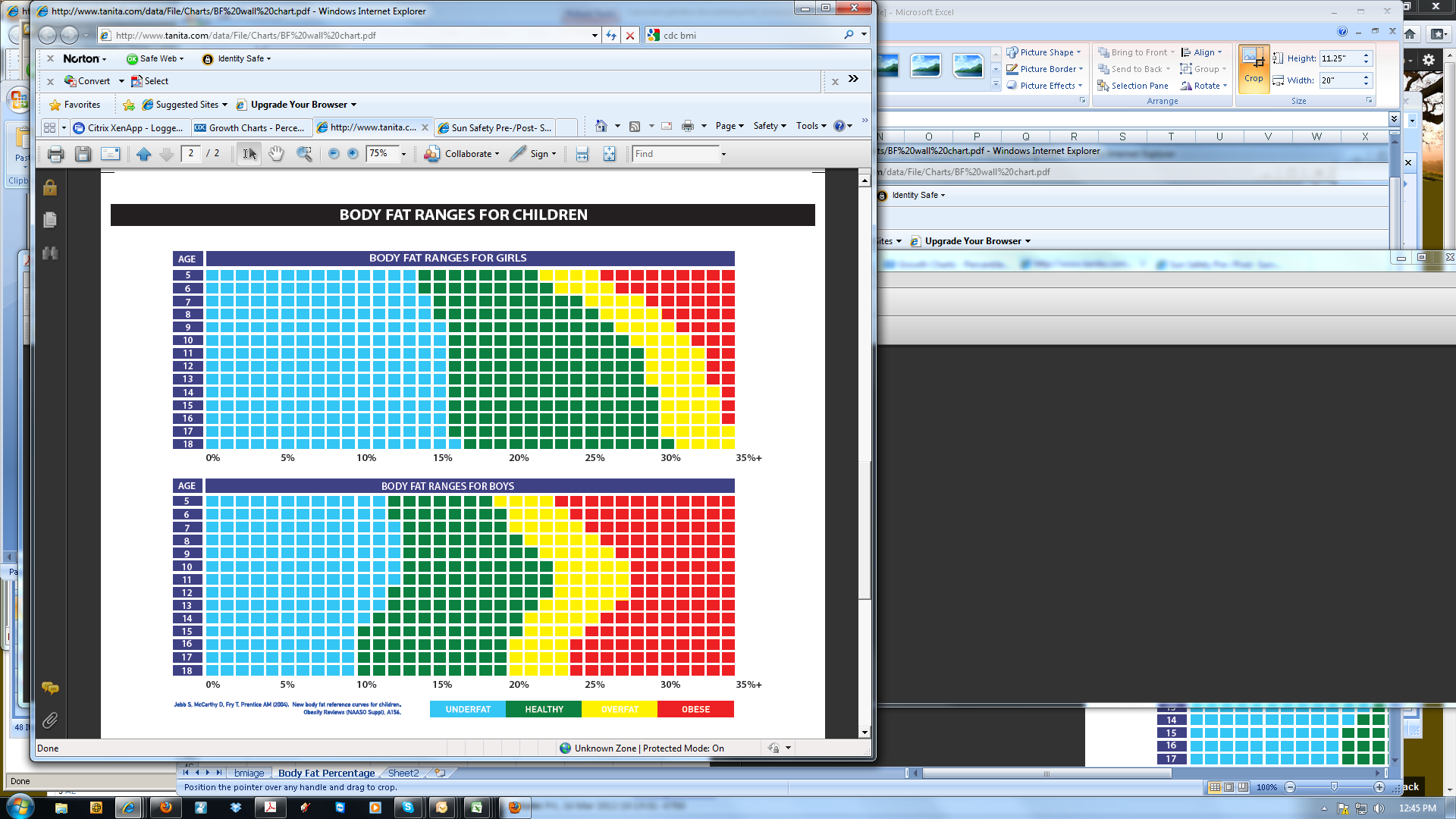 Body fat is important!  We all need body fat to survive.  It protects our organs and enables reproductive functions as we get older.    However, too much body fat can lead to obesity and risk of chronic disease.

What is right for you?  It depends on your age and gender!  Girls need more than boys.  Look below to see how recommendations change based on age.
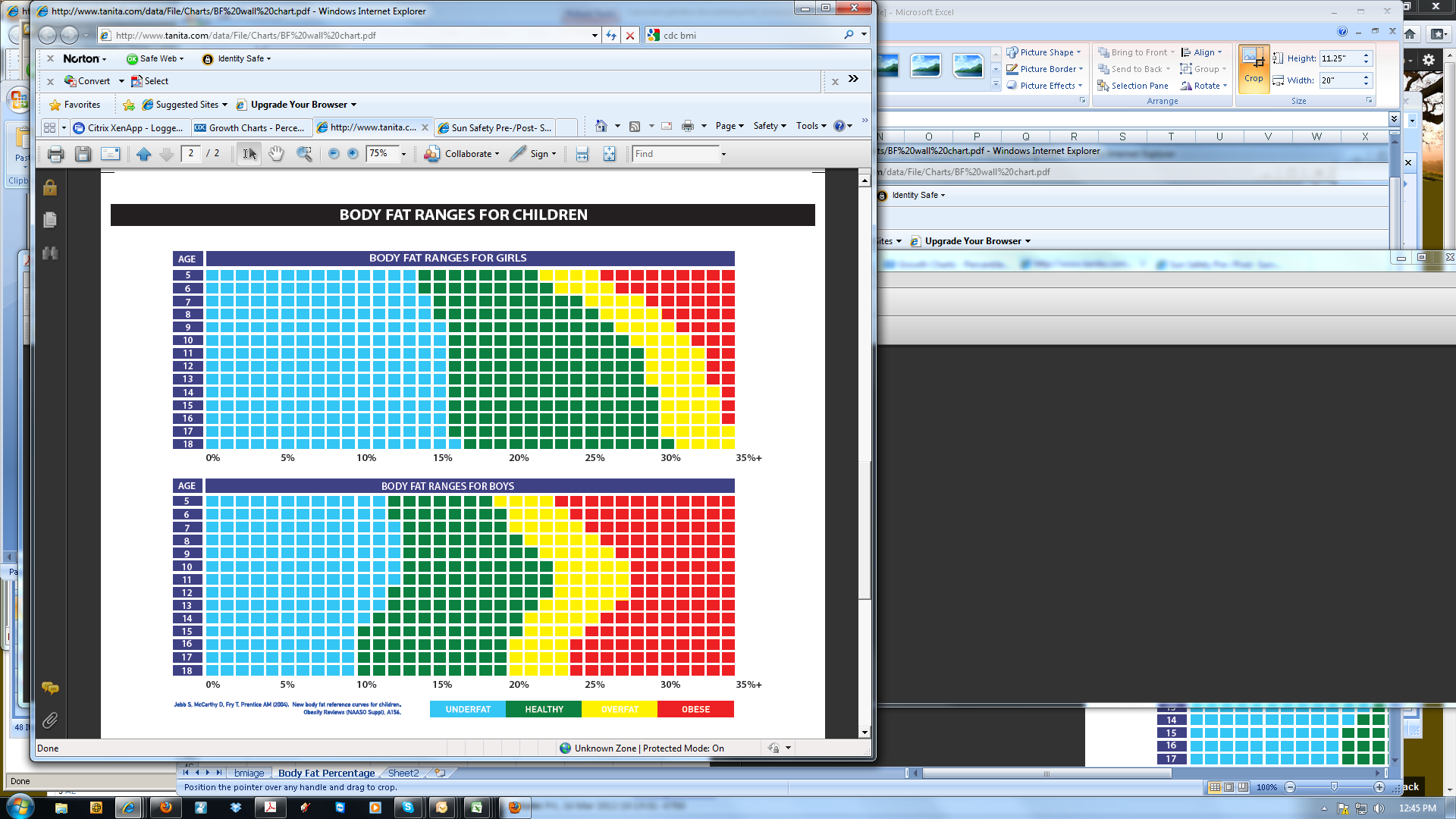 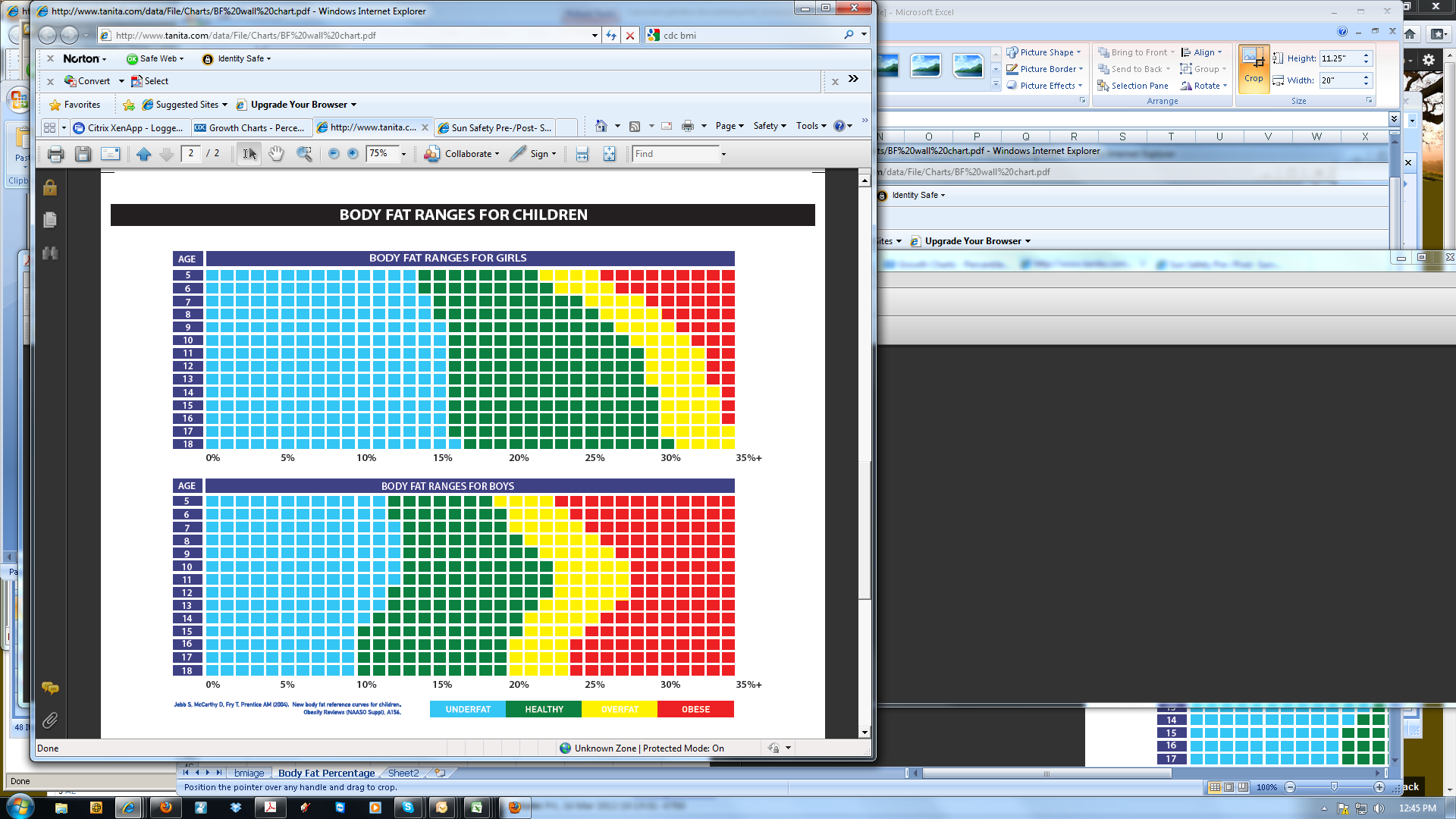 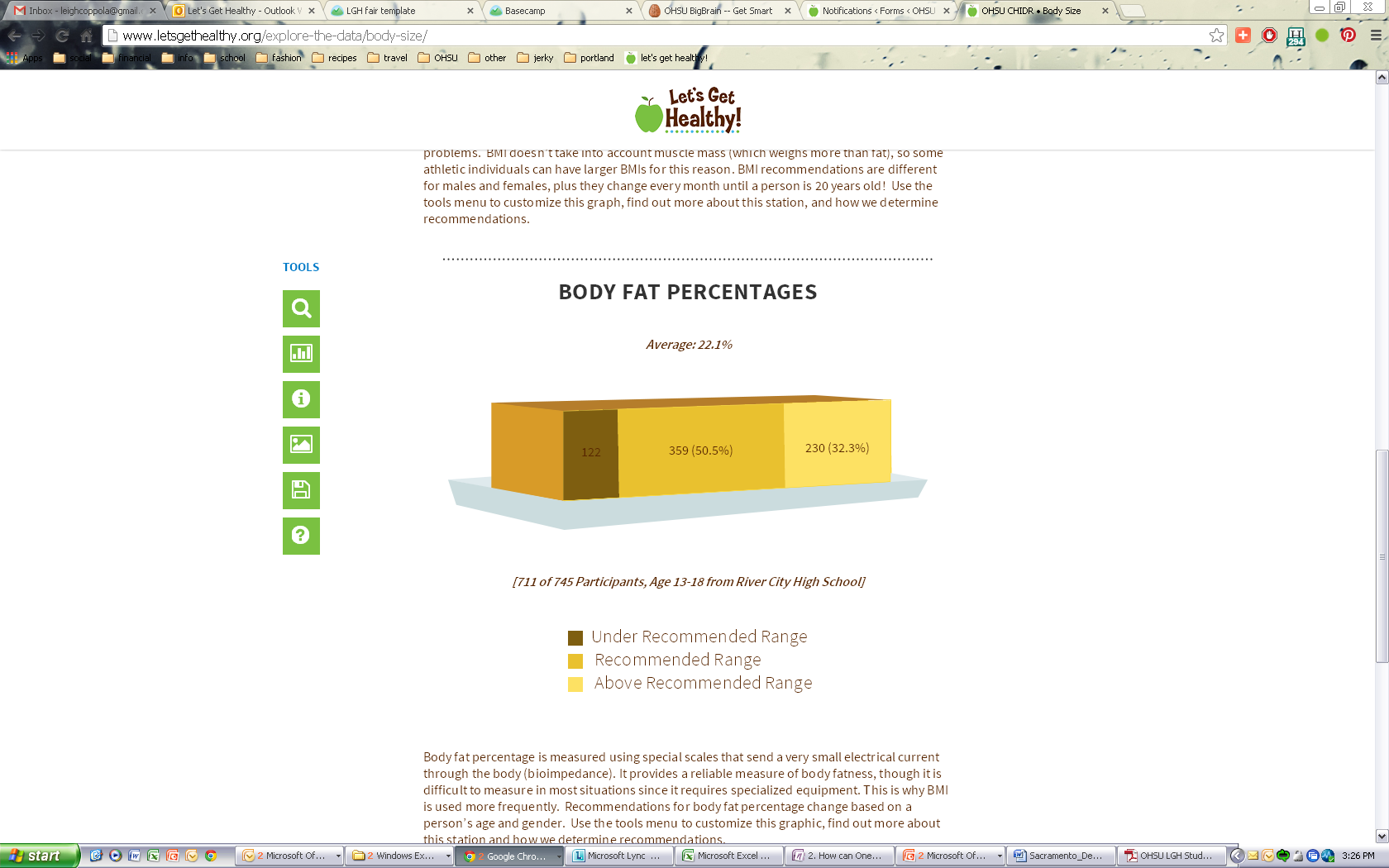 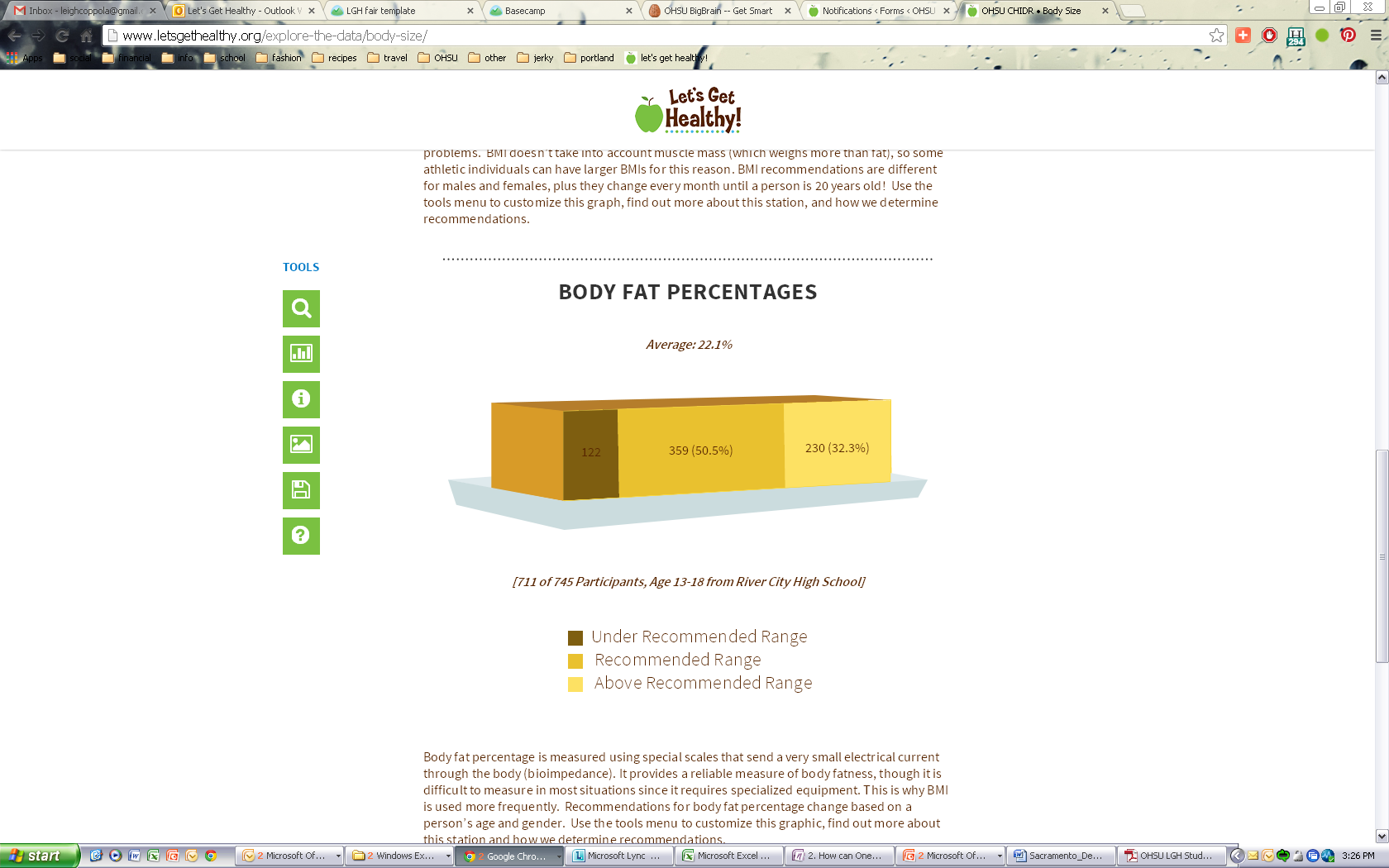 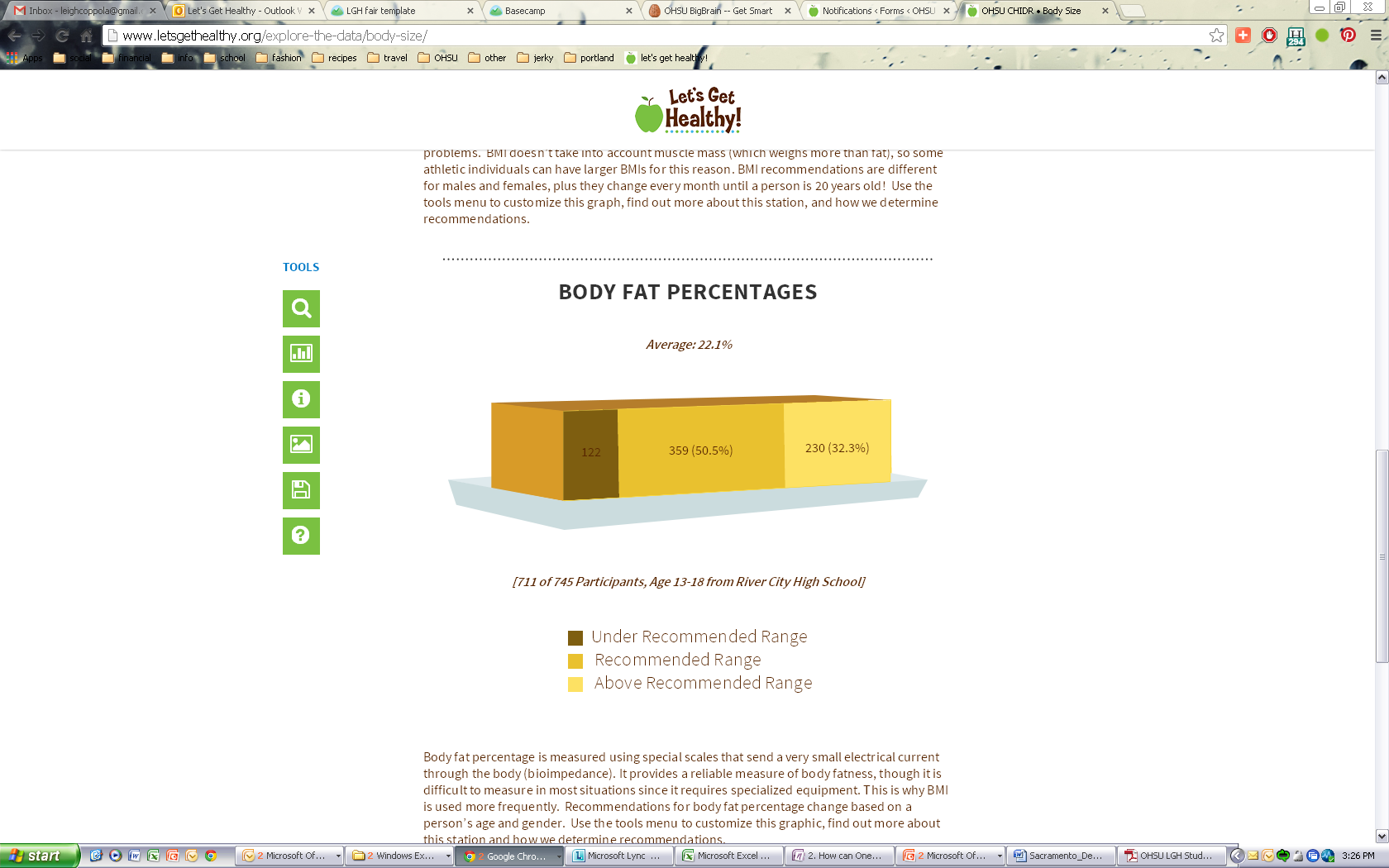 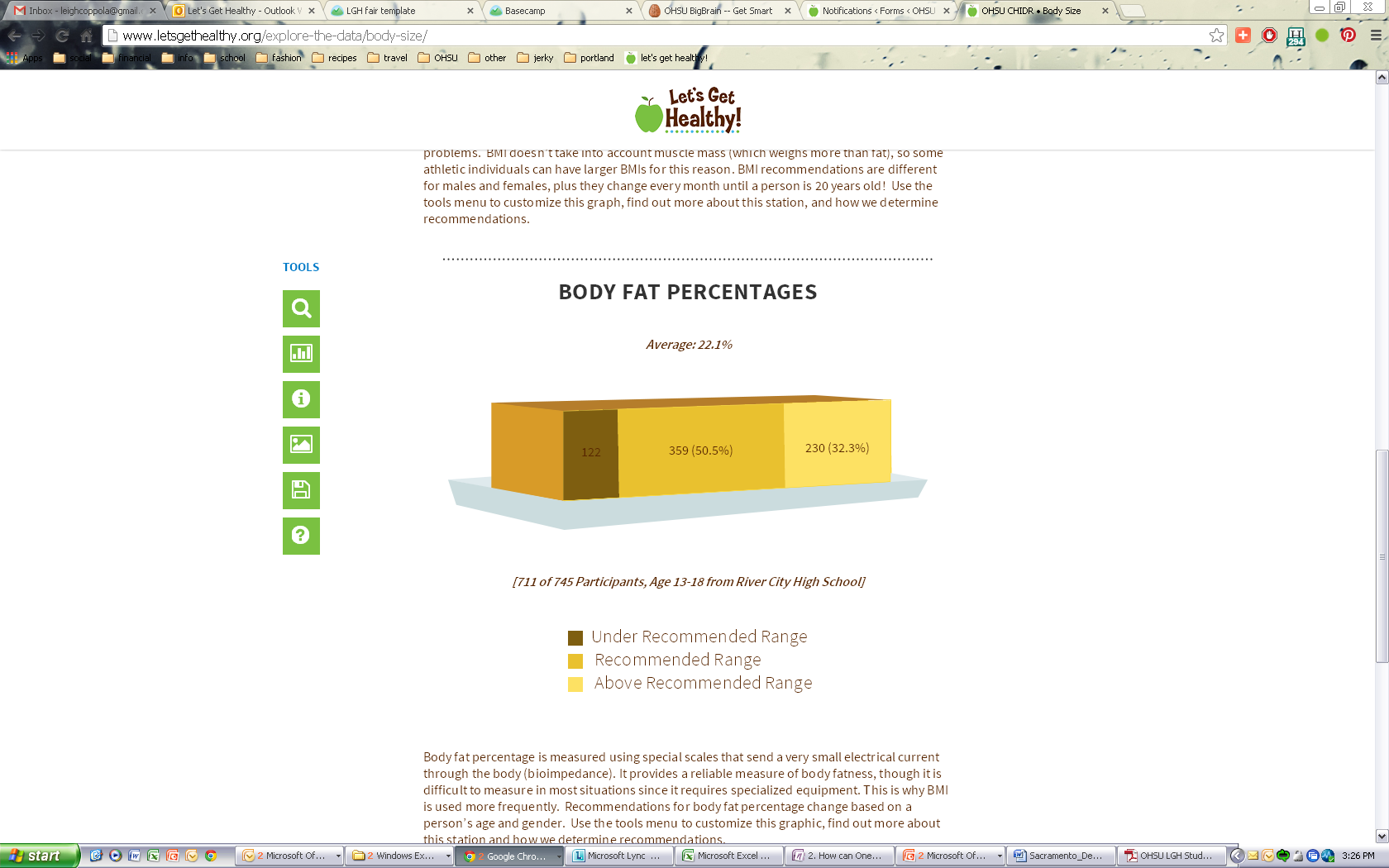 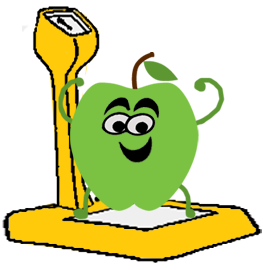 Did you know?  Your choices now have a big impact on your behaviors as an adult!!!  
Dietary and physical exercise habits established during adolescence can persist into adulthood.  

Why does this matter?  Being overweight or obese puts you at risk for many health problems like coronary heart disease, high blood pressure, type 2 diabetes, breathing problems, and certain cancers.
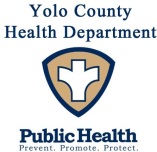 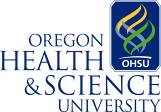 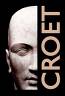 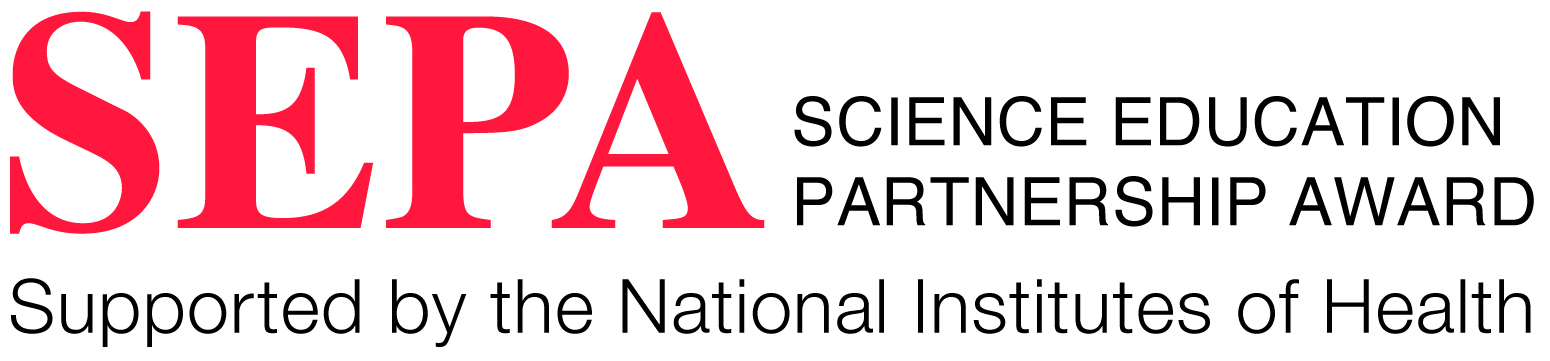 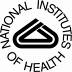 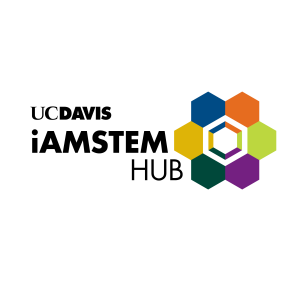 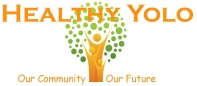 To see more results from your school and others, please visit: http://www.letsgethealthy.org